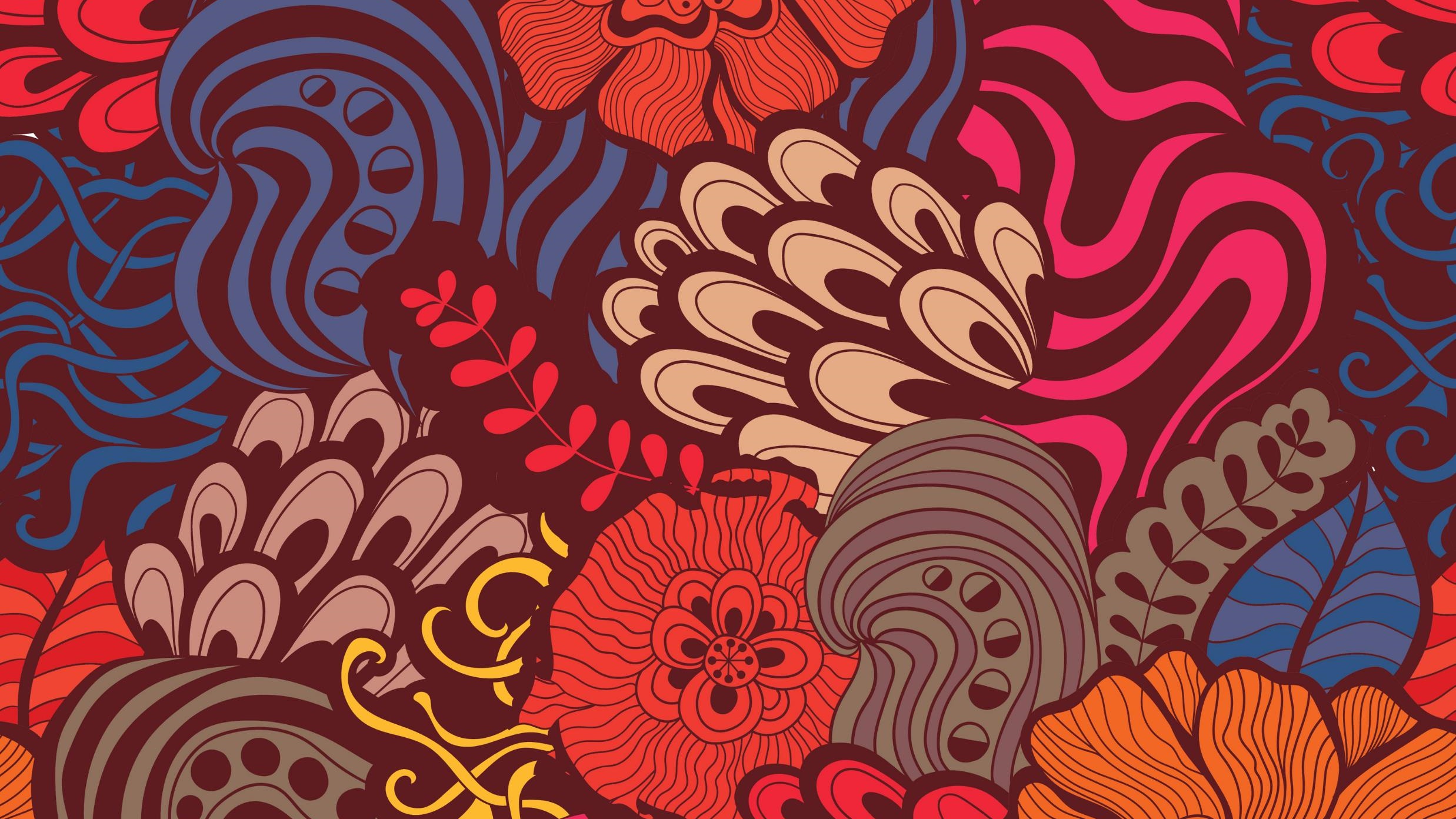 Adjektivdeklination im nominativ und akkusativnach dem unbestimmten artikel
Was wünscht sich Sofie und ihre Familie?
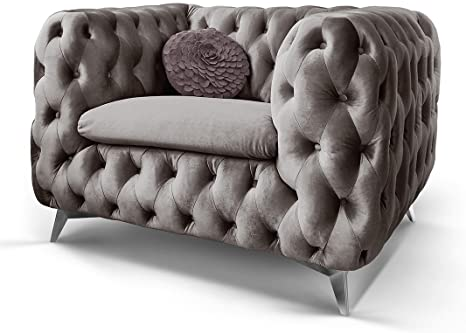 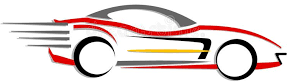 2) Ich hätte gern moderne Designer Möbel
1)      Ich möchte am liebsten ein schnelles Auto
3) Ich möchte einen intertesanten Fotokurs machen
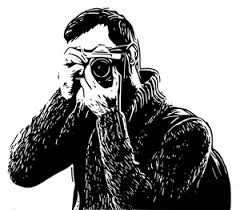 4) Ich möchte gern einen neuen Laptop
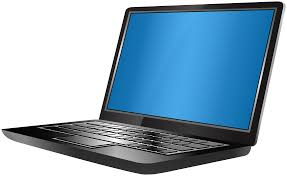 6) Ich möchte eine weite Reise machen
5) Ich hätte gern ein bequemes Sofa
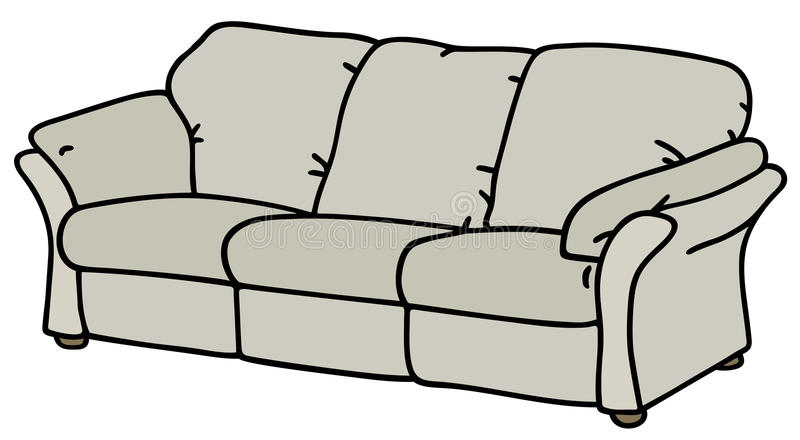 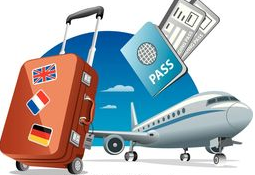 Adjektivdeklination im Nominativ und Akkusativ nach dem unbestimmmten Artikel
Hast du auch Wünsche? Was hättest du gern?                  Was möchtest du gern machen?
neu		modern	teuer
gut		cool		weit     
klein		schön		groß
Toll		interessant
Mountainbike
Uhr          Gittare
Reise             Fernseher
Digitalkamera
Tanzkurs     Pferd
Boot   Kopfhörer
Ich hätte gern ein kleines Boot.
Ich hätte gern eine coole
Spielkonsole.

Ich möchte einen interessanten Tanzkurs machen.
This Photo by Unknown Author is licensed under CC BY-NC-ND
This Photo by Unknown Author is licensed under CC BY-NC-ND
Hausaufgabe :Arbeitsbuch,Seite 44,Übungen 13,14 und 15
Danke, bis bald
This Photo by Unknown Author is licensed under CC BY-NC-ND